I can compare and order fractions (denominator).
19.11.20
Warm up…
Complete the equivalent fraction. 

 ⅗ = ?/20

Write the first 6 multiples of 8 
Write the first 6 multiples of 9 
What is the lowest common multiple of 4 and 7?
Warm up...
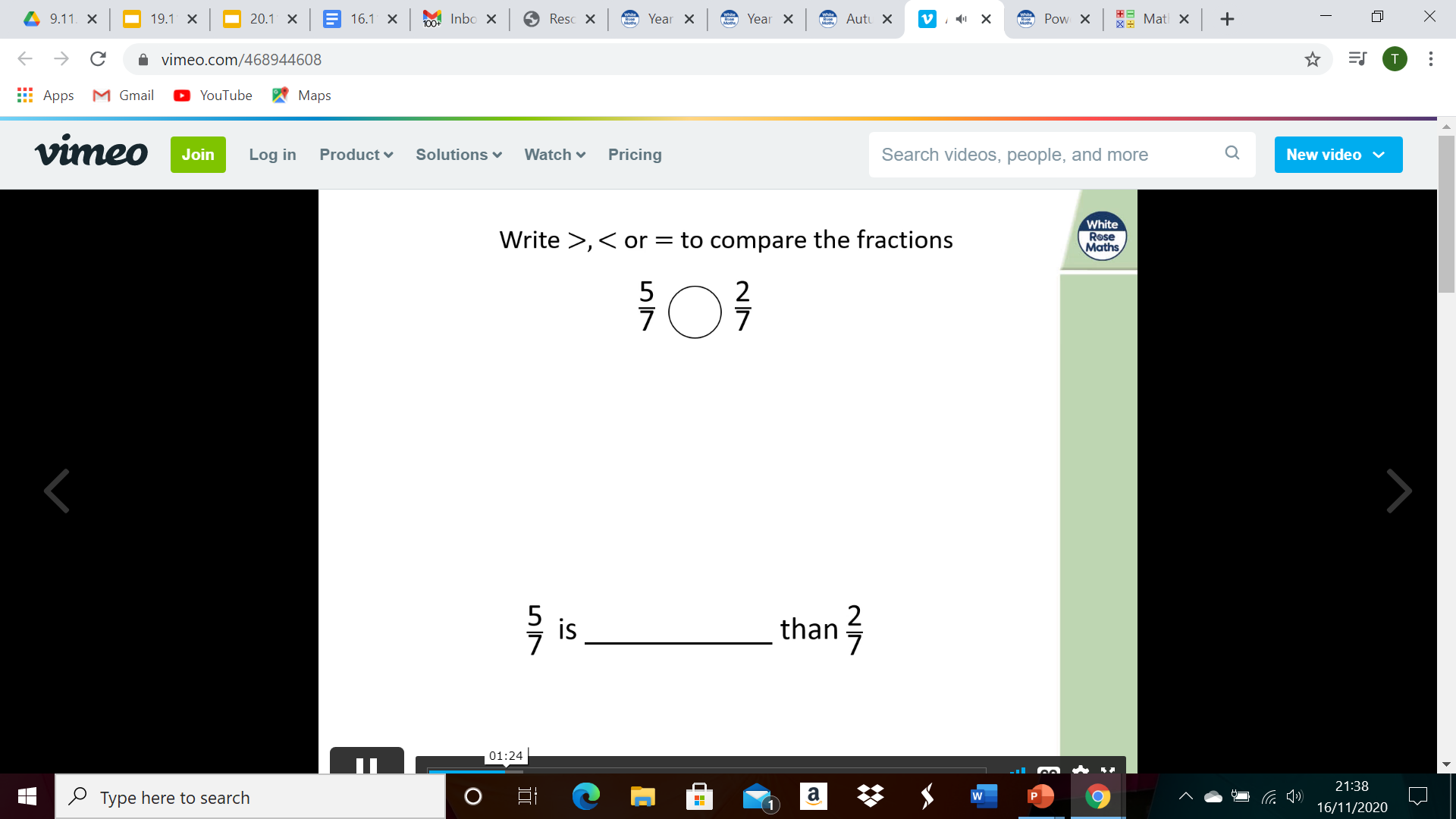 Warm up...
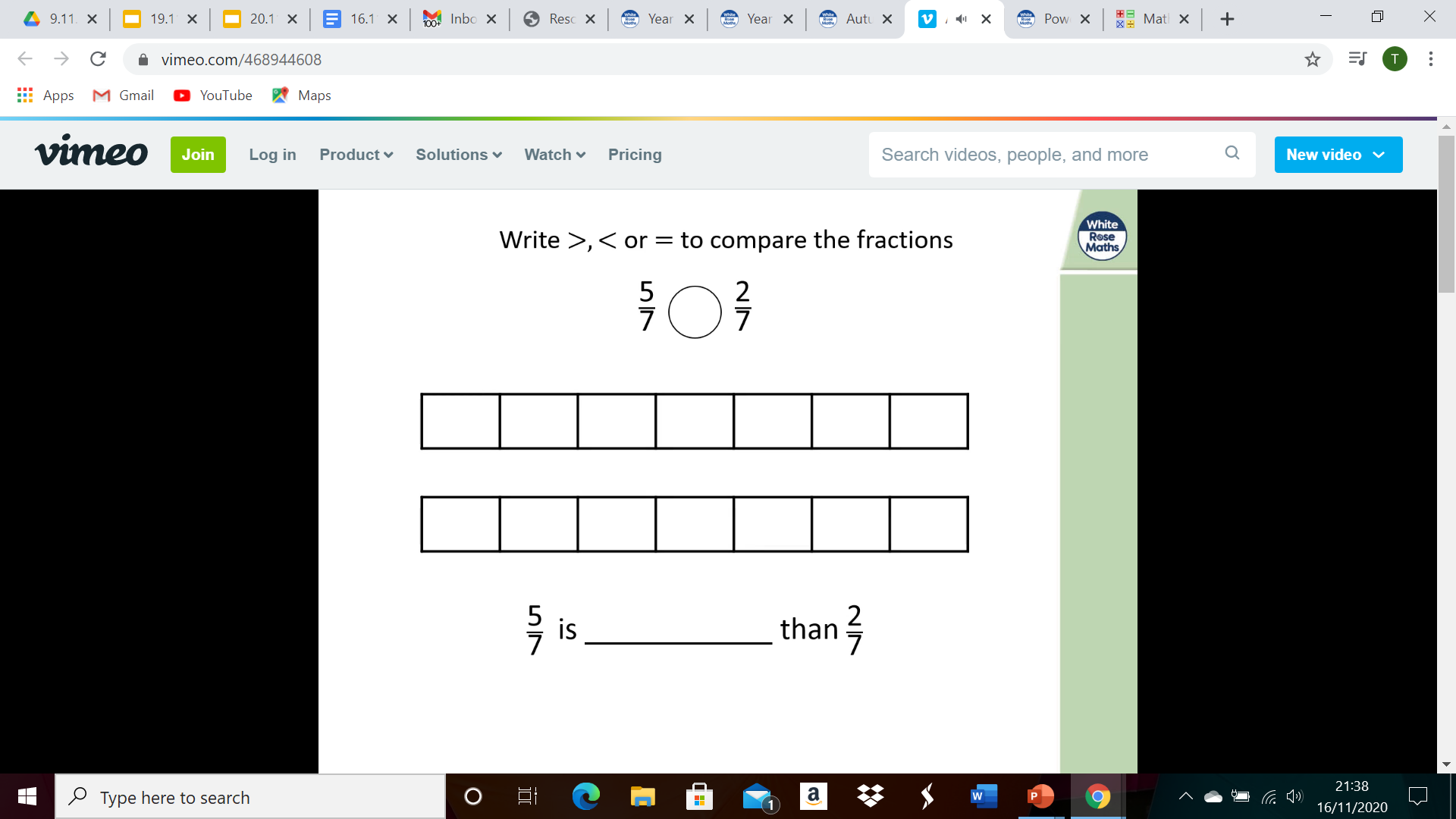 Let’s work this out...
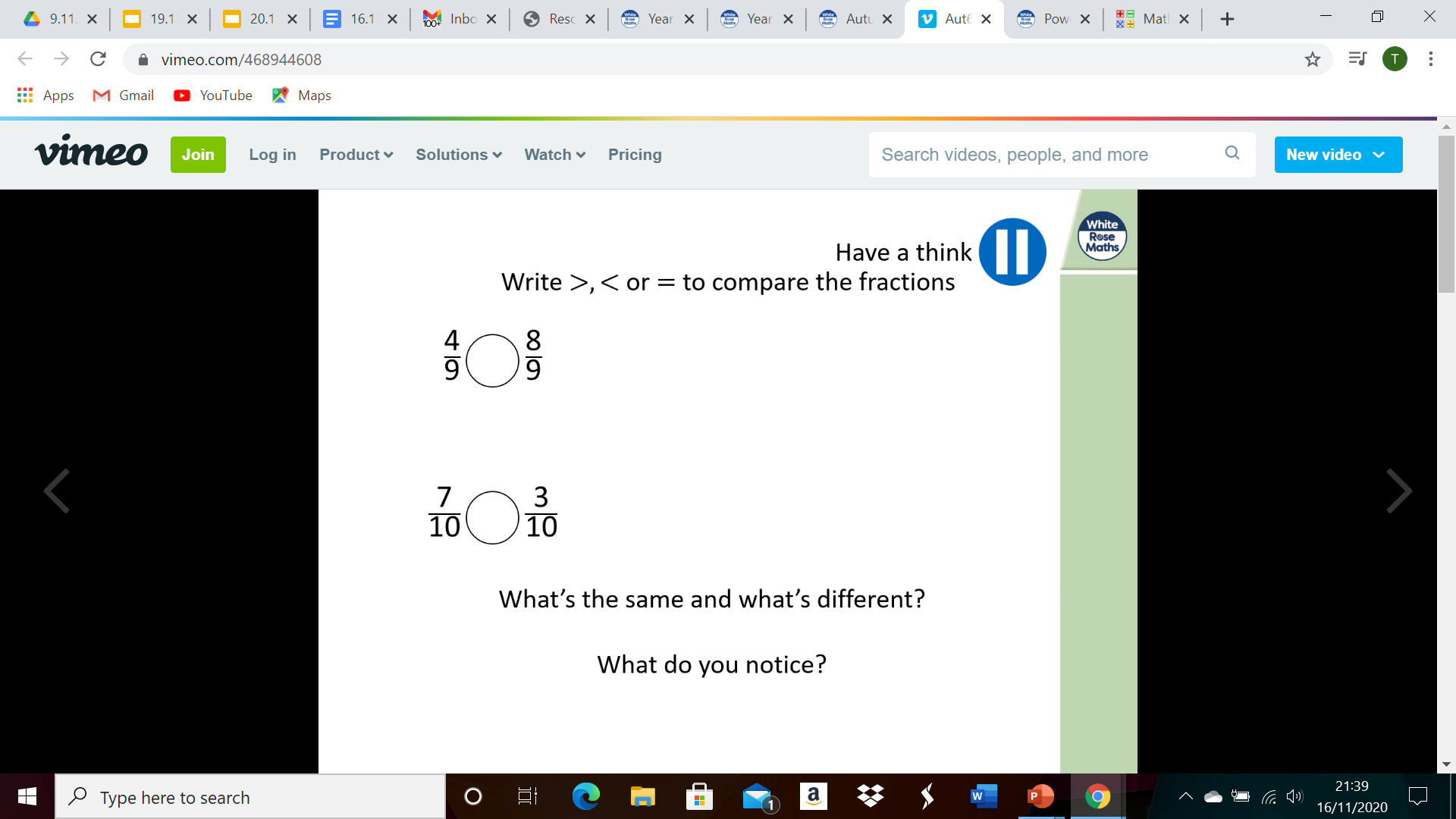 [Speaker Notes: Method to work this out is using bar model 
Fractions have the same denominators 

General rule]
Let’s work this out...
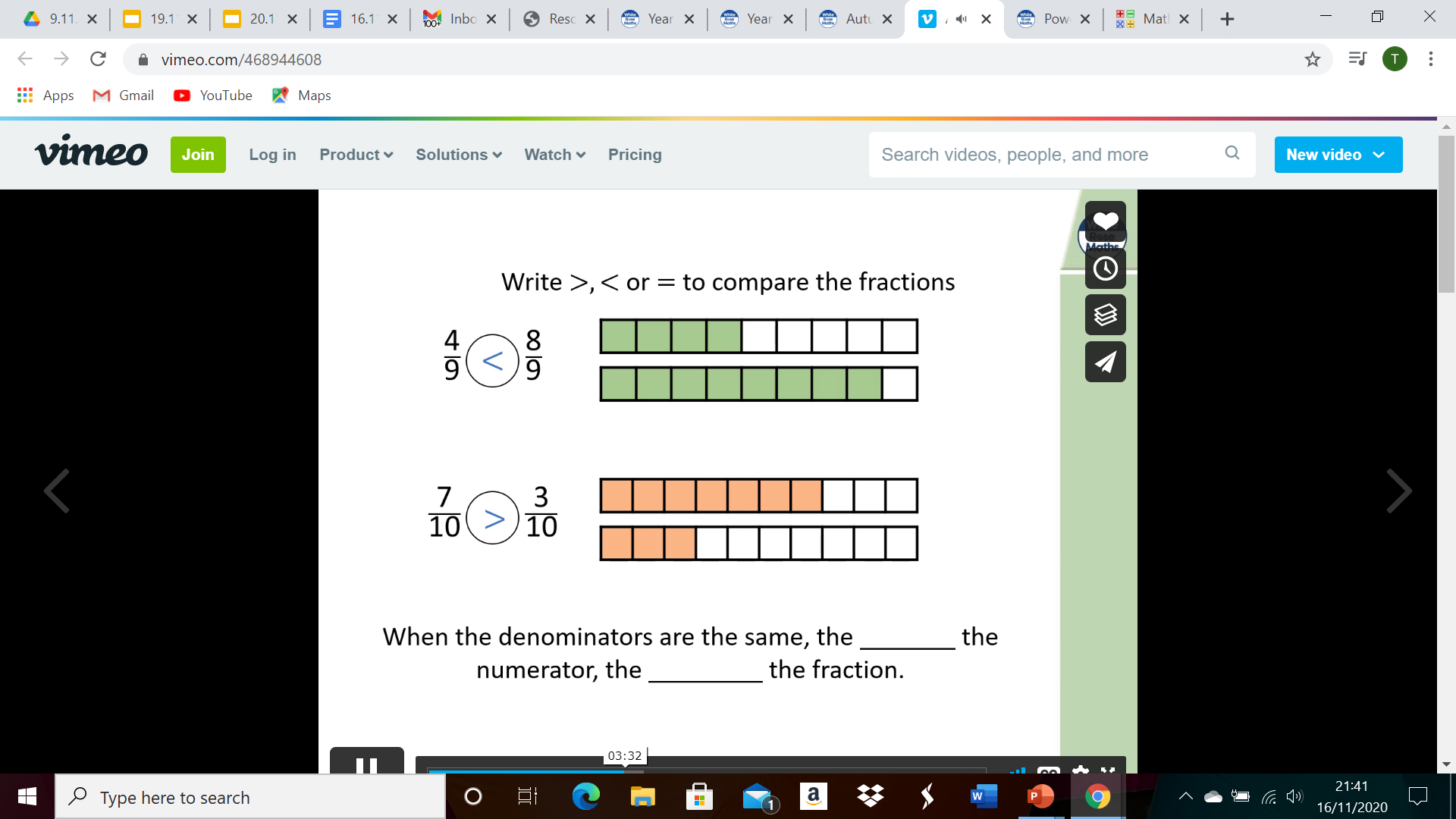 [Speaker Notes: Greater greater 
Smaller smaller 
Link to previous examples]
Let’s work this out...
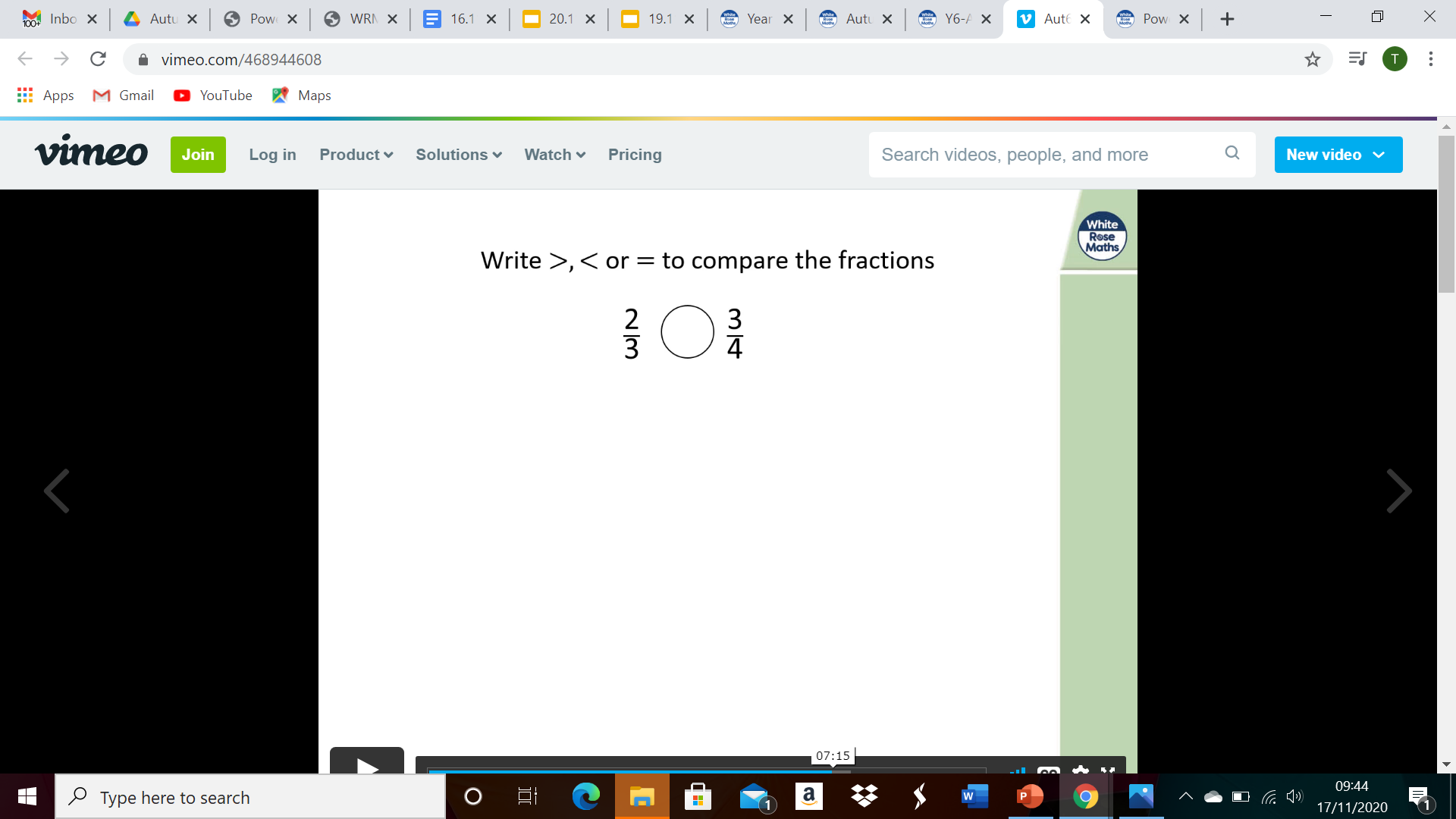 Answer...
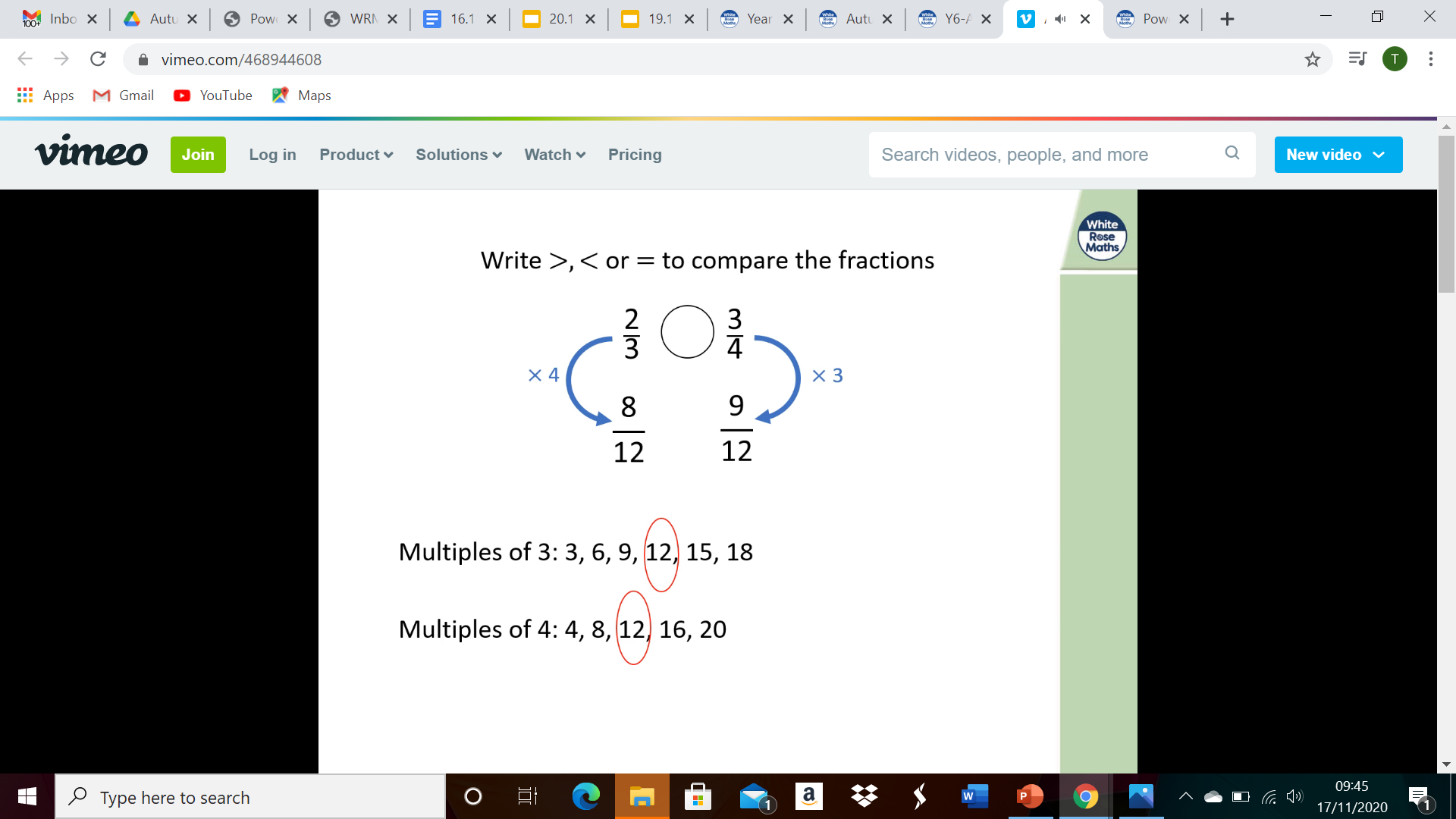 Discuss...
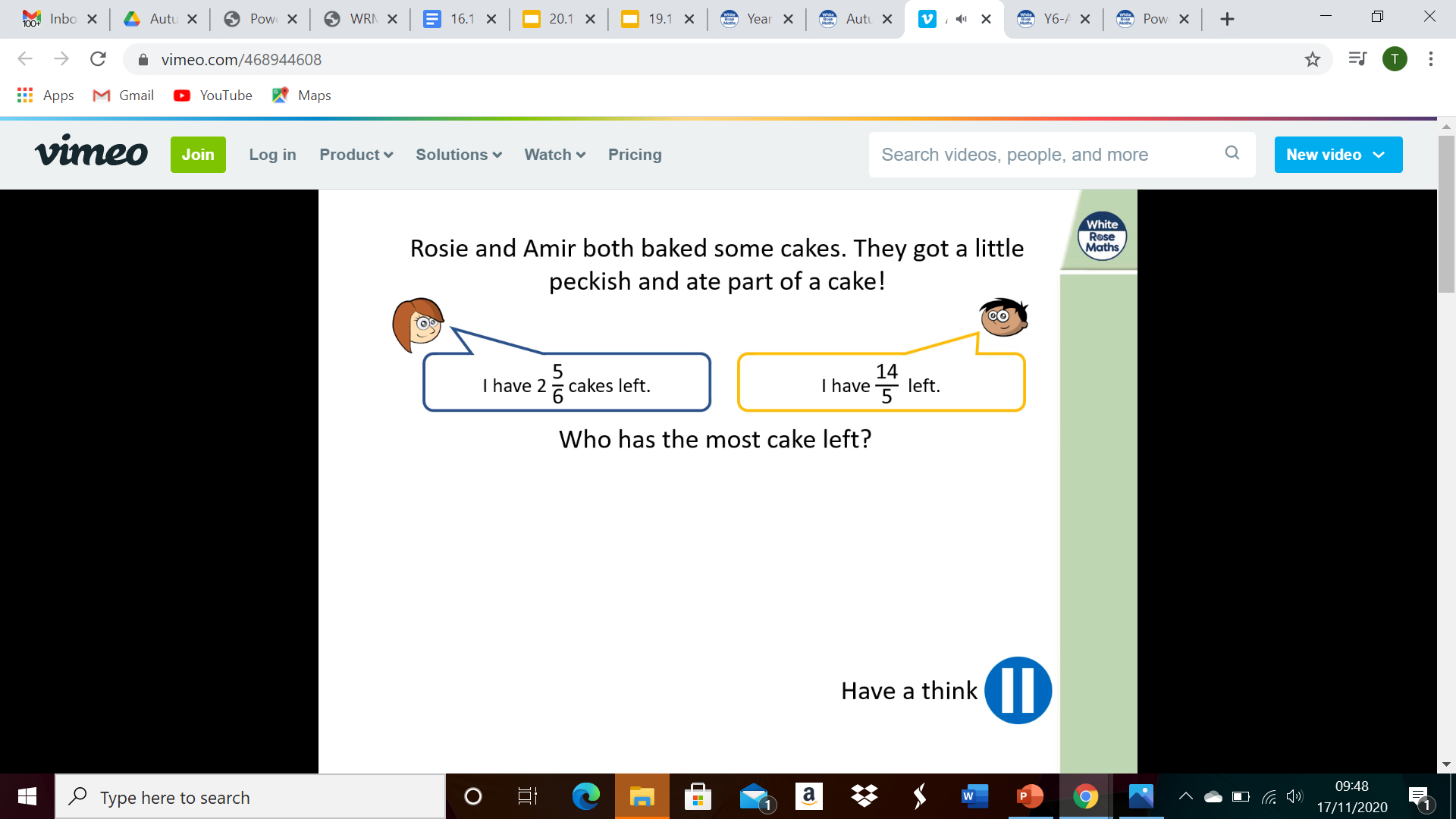 Answer...
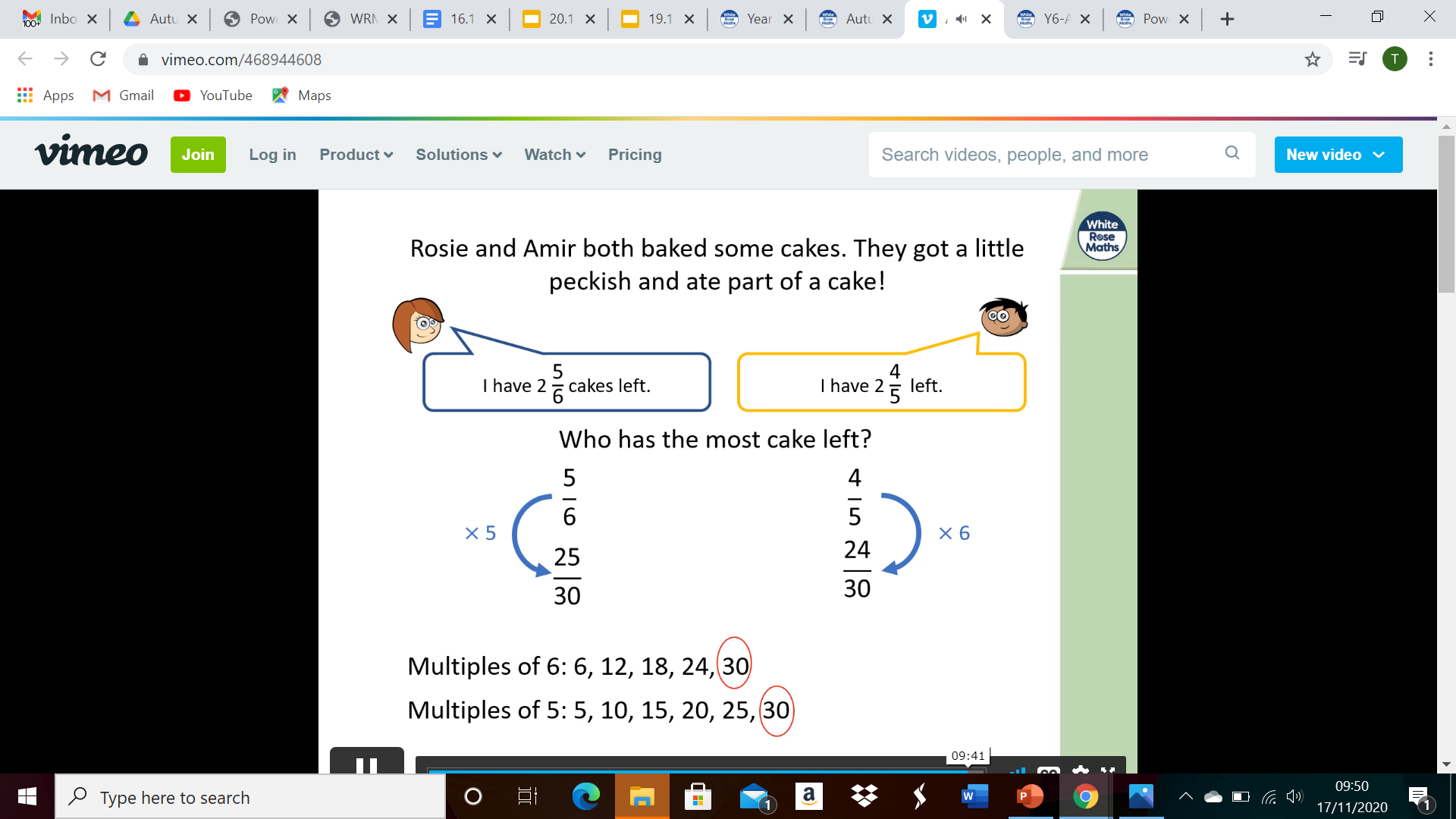 Your task...
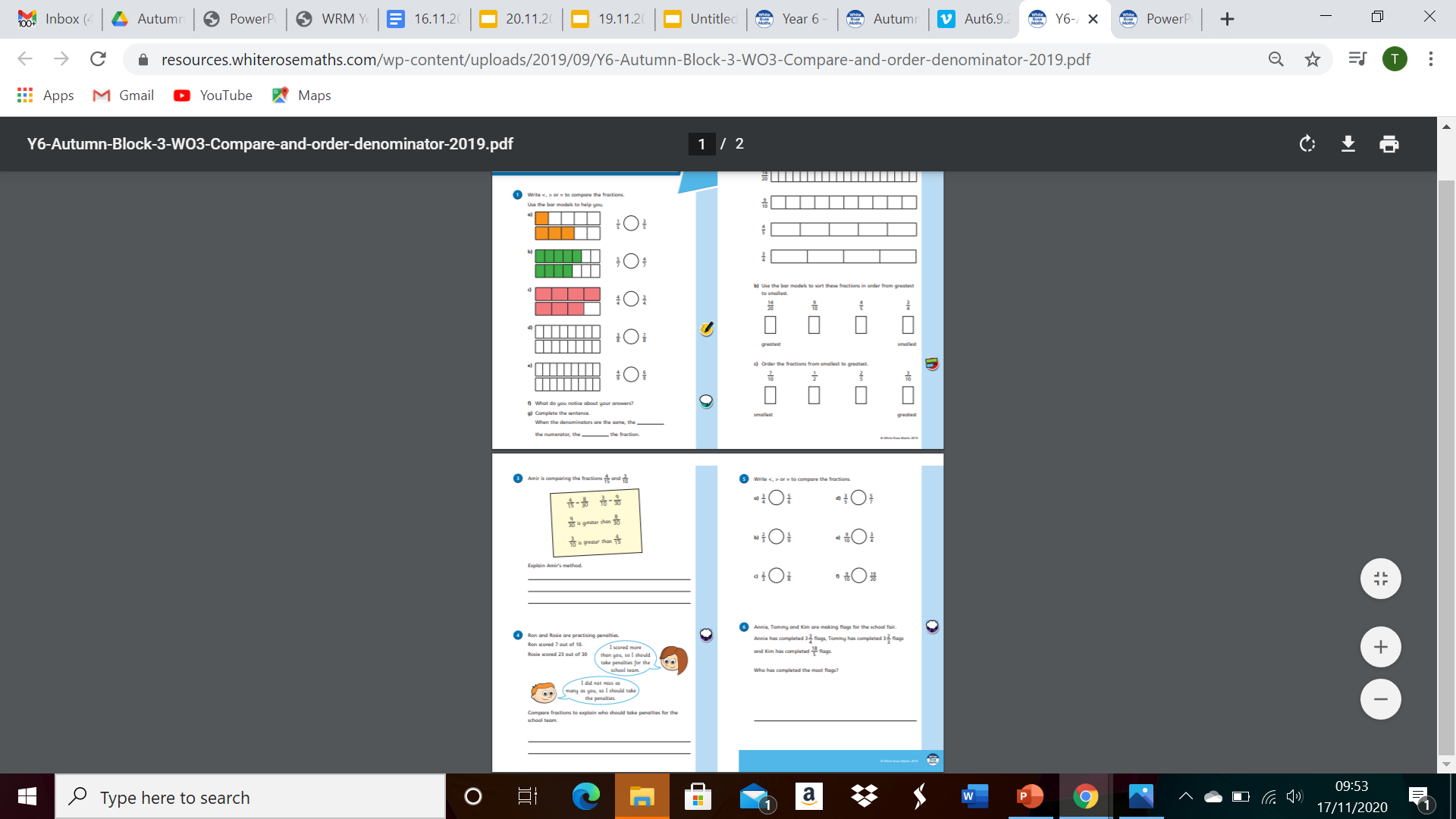 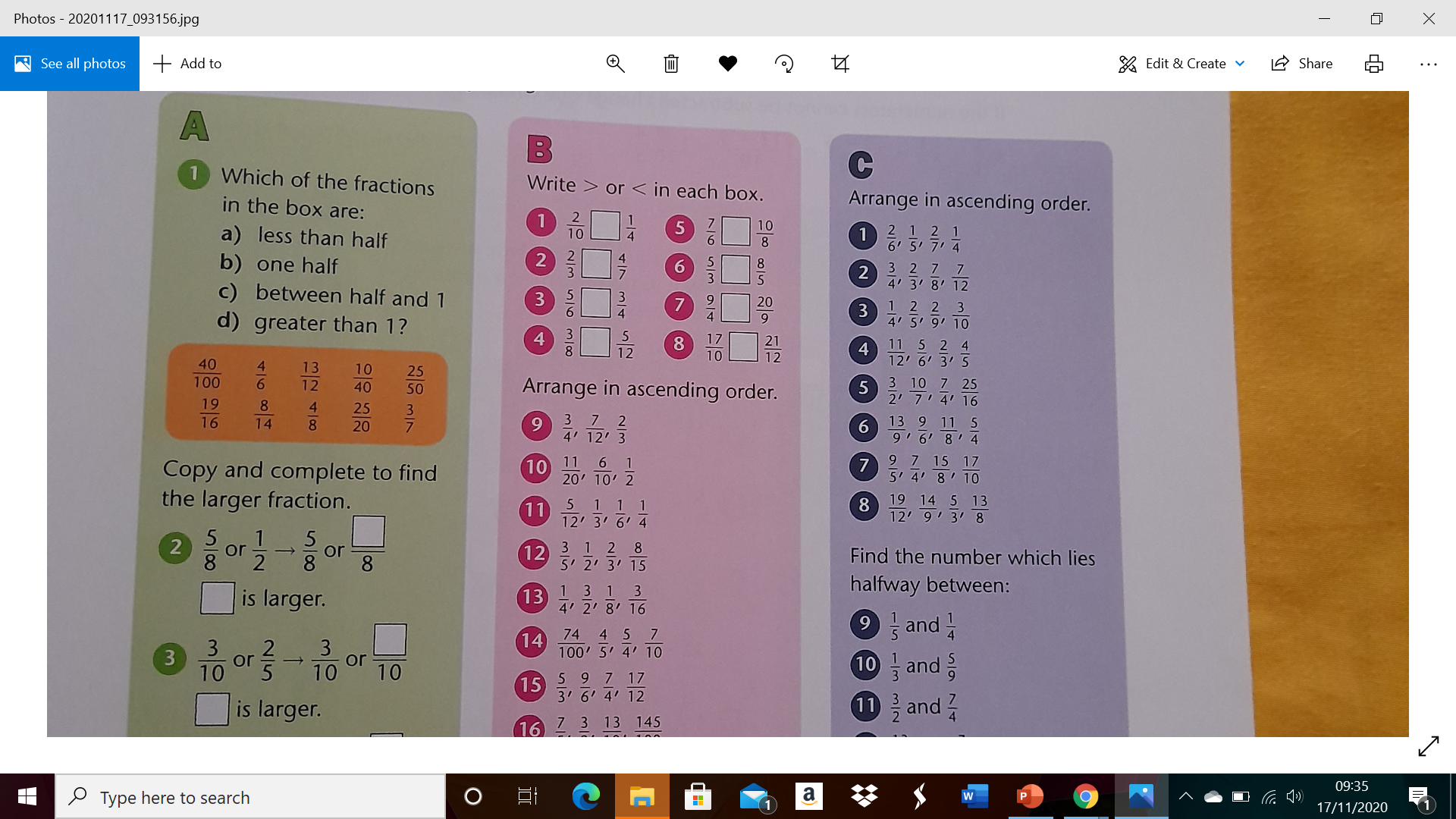 Your task...
You need to make sure all the fractions have the same denominator so you can order them.
[Speaker Notes: Use knowledge of equivalent fractions]
Problem Solving...
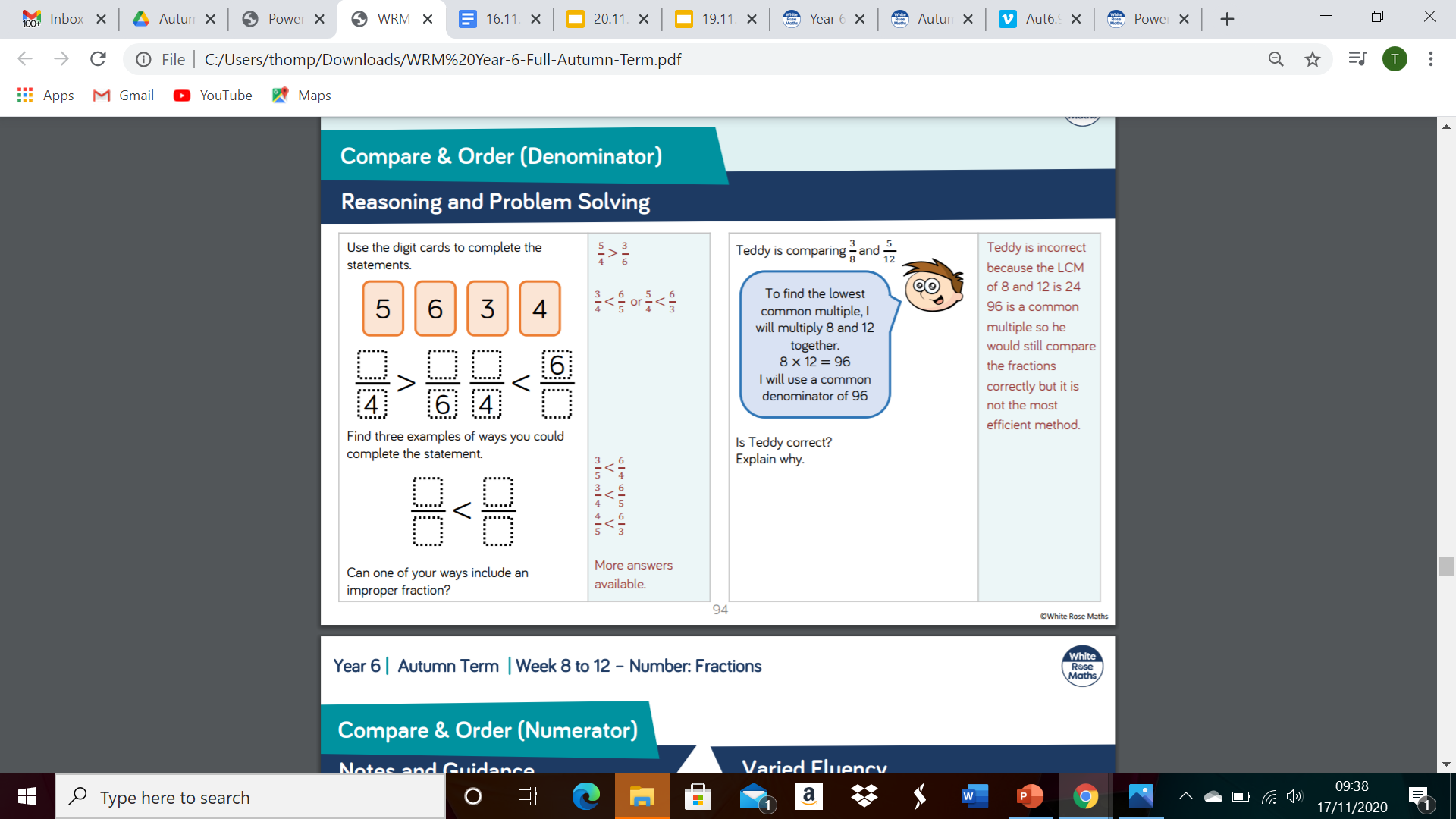 Problem Solving...
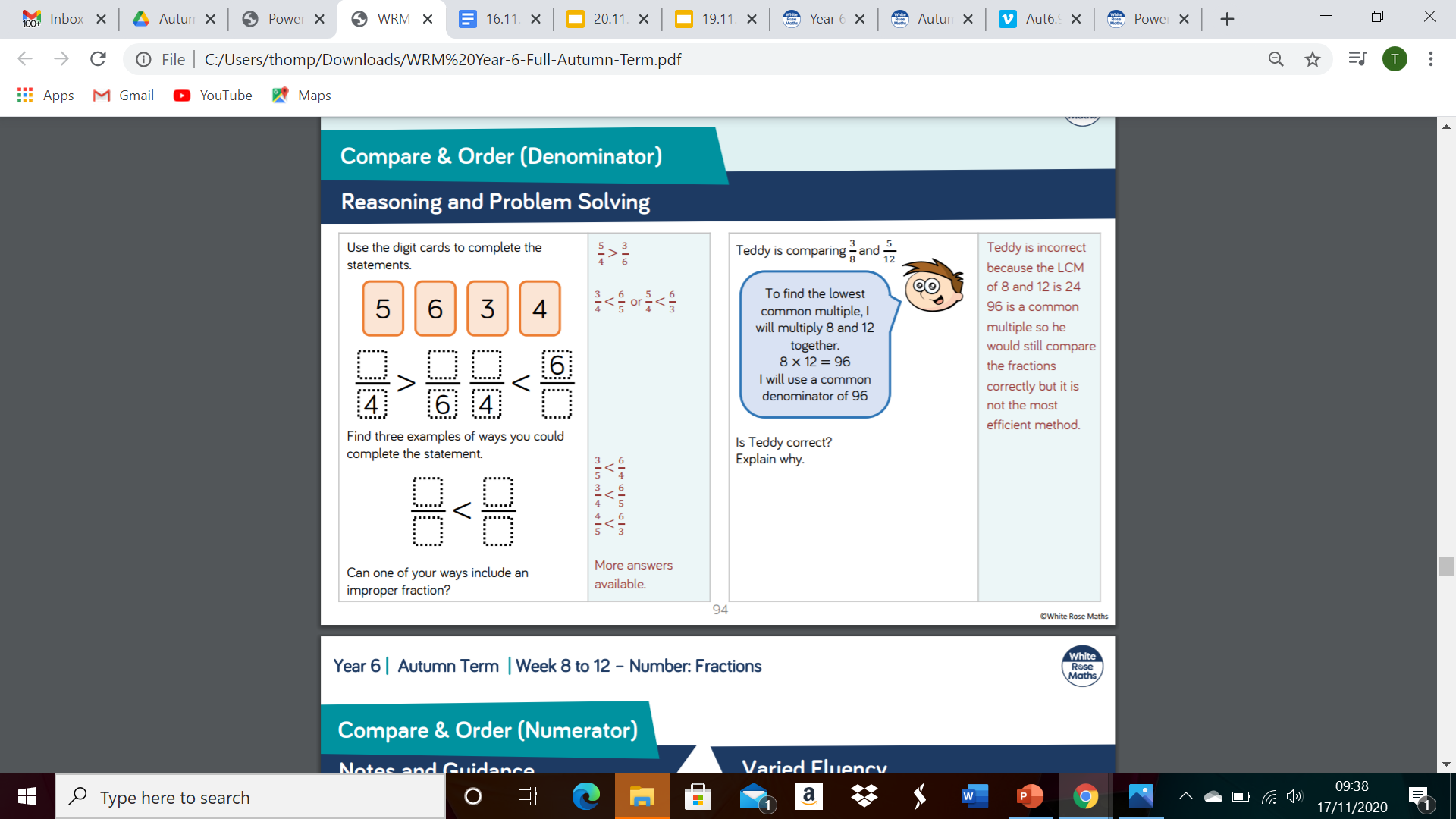 Plenary...
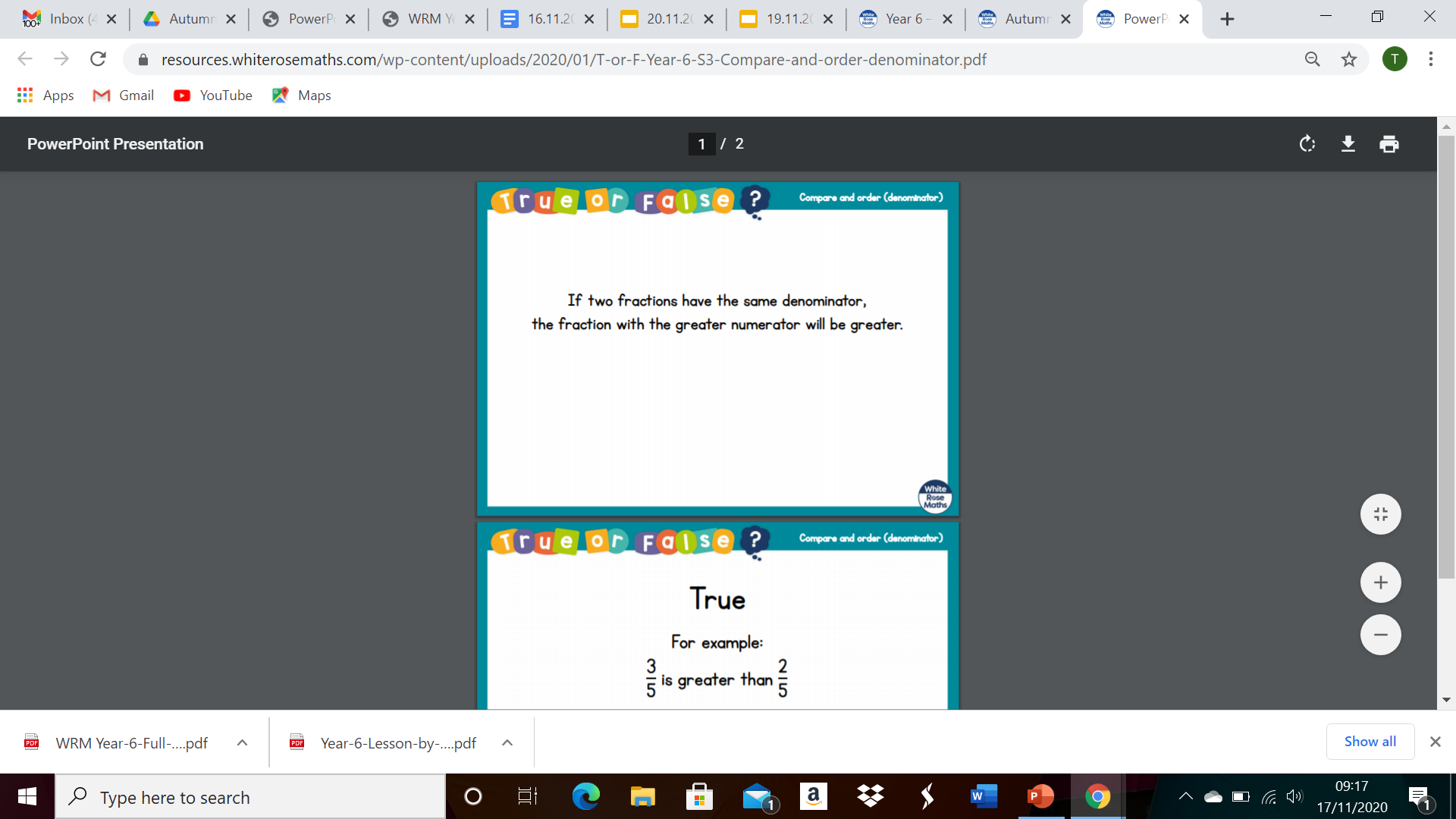 Plenary...
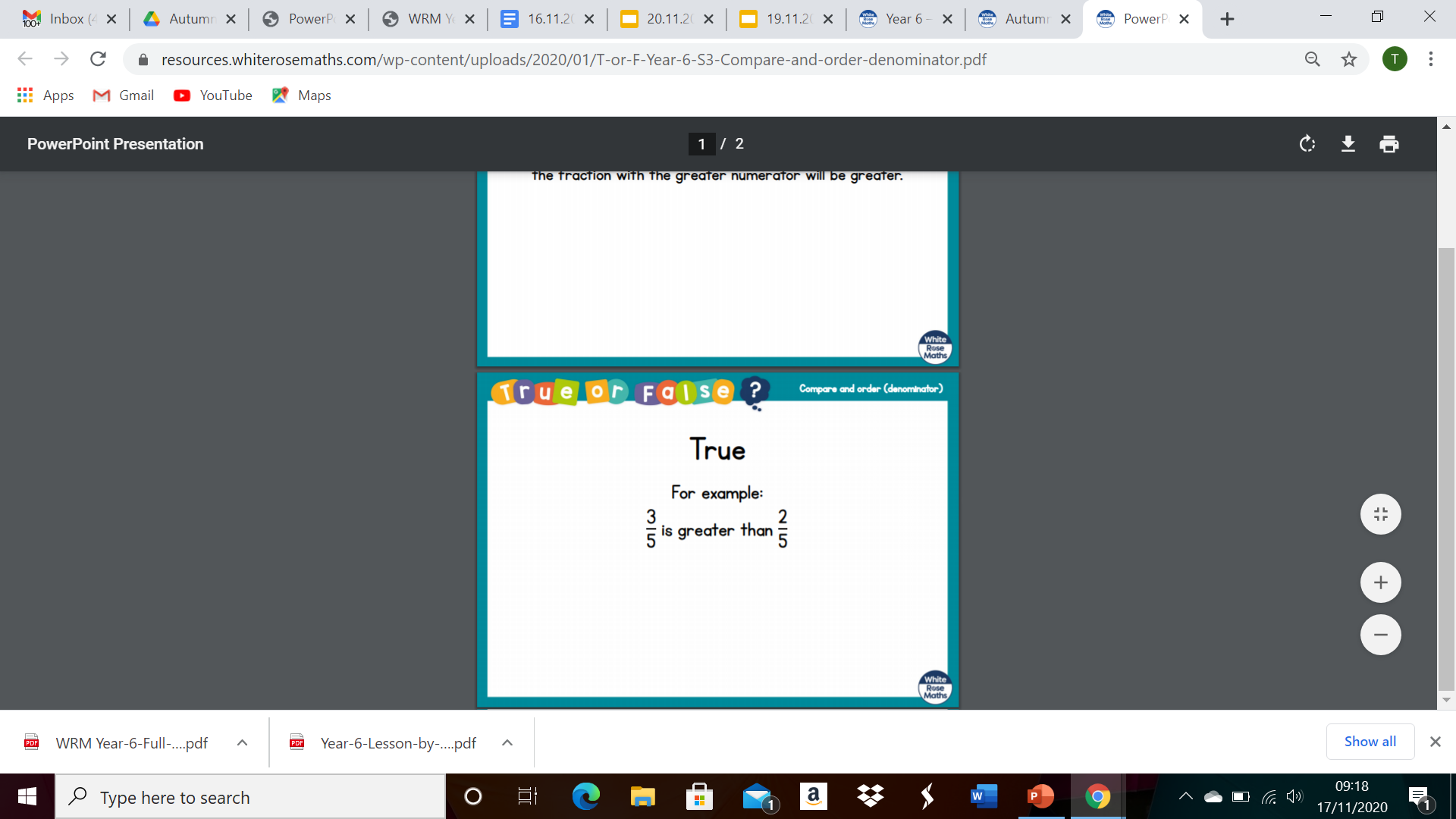